How To Georeference
Presentation by Matt Johnson, Texas Tech University
August 2, 2020
Why Georeference?
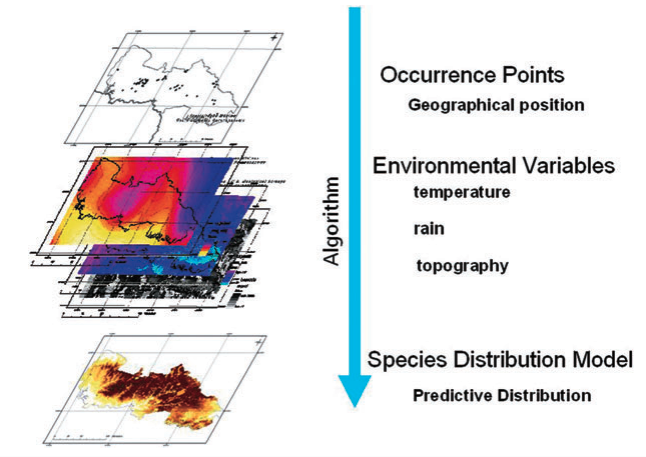 Precise locations for where species are

Identify areas for conservation

Predict distributions

Model how distributions will change
Fook 2009, Semantic Scholar 54655079
Why Georeference?
GPS Coordinates Unavailable Before 2000

Observation records still hold information!

Need to convert it to GPS coordinates: georeference
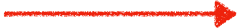 Source: Texas Tech University E.L. Reed Herbarium
Record TTC021709
GeoLocate
https://www.geo-locate.org/web/default.html
Converts text to possible GPS coordinates
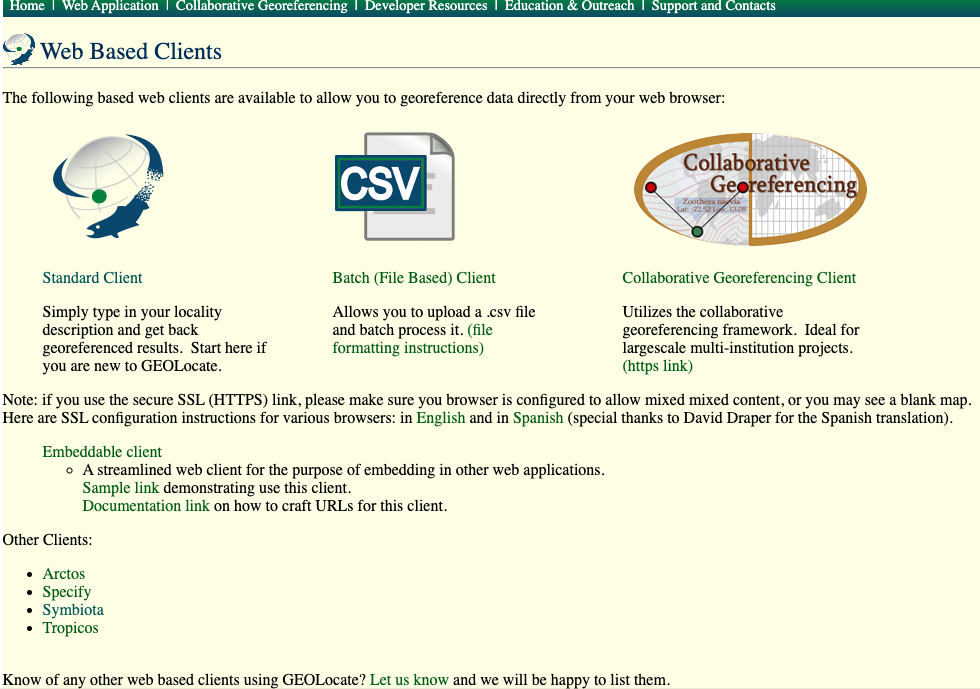 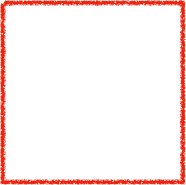 GeoLocate
https://www.geo-locate.org/web/default.html
Converts text to possible GPS coordinates
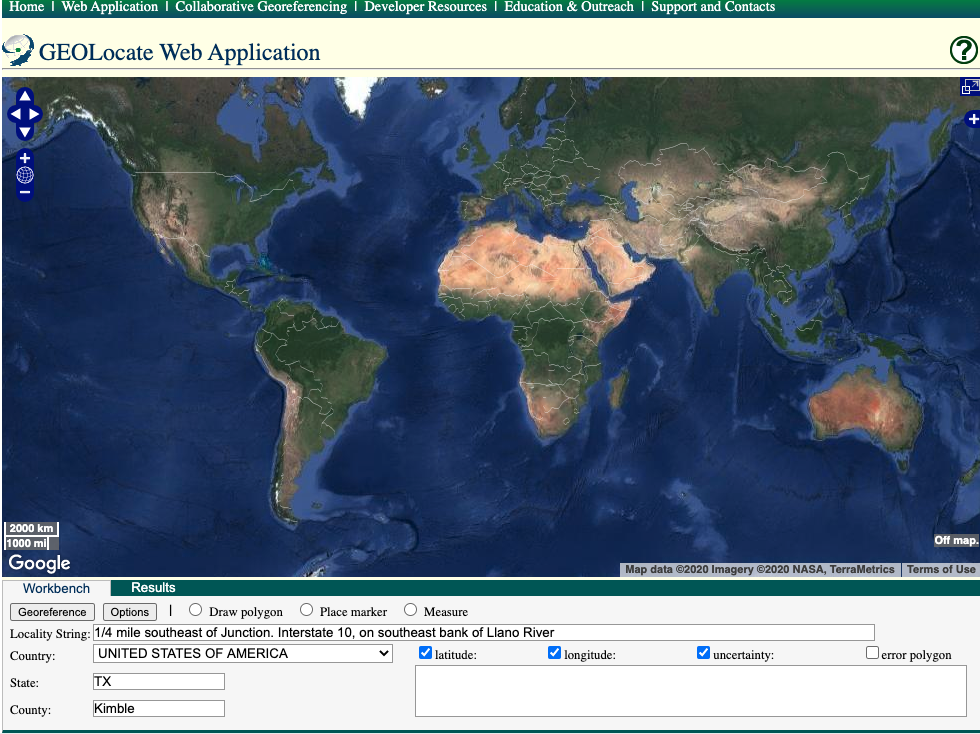 Georeference
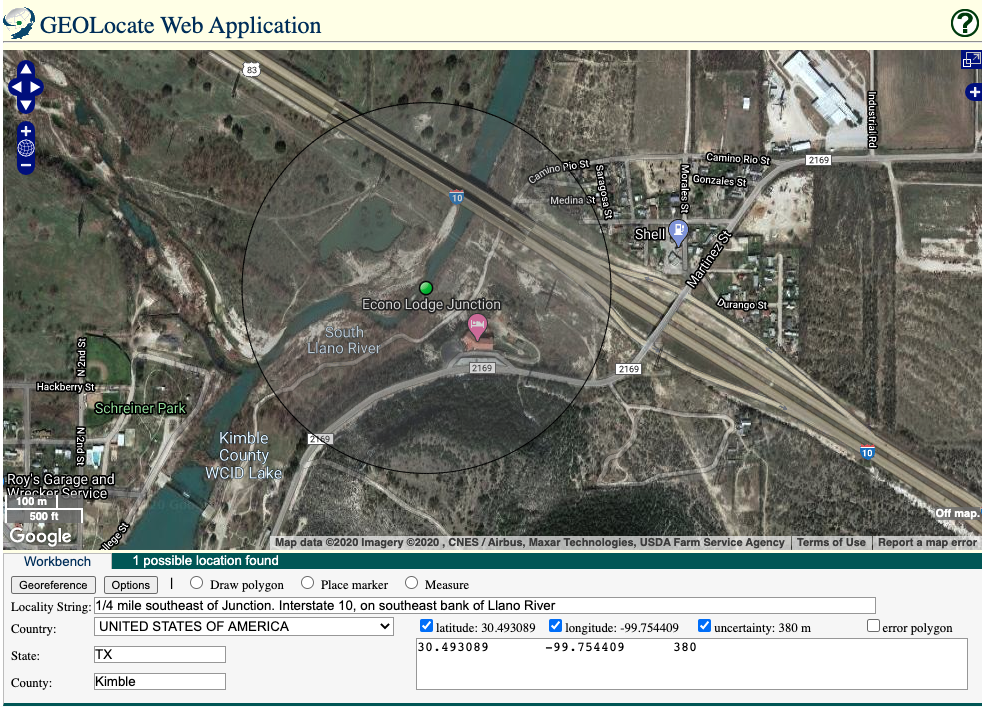 Key Data Points

Latitude

Longitude

Uncertainty
Do not record data point when Uncertainty is over 10,000 m
Using Google Maps
Sometimes, GeoLocate datapoint not precise enough

Use Google Maps to find addresses and intersections
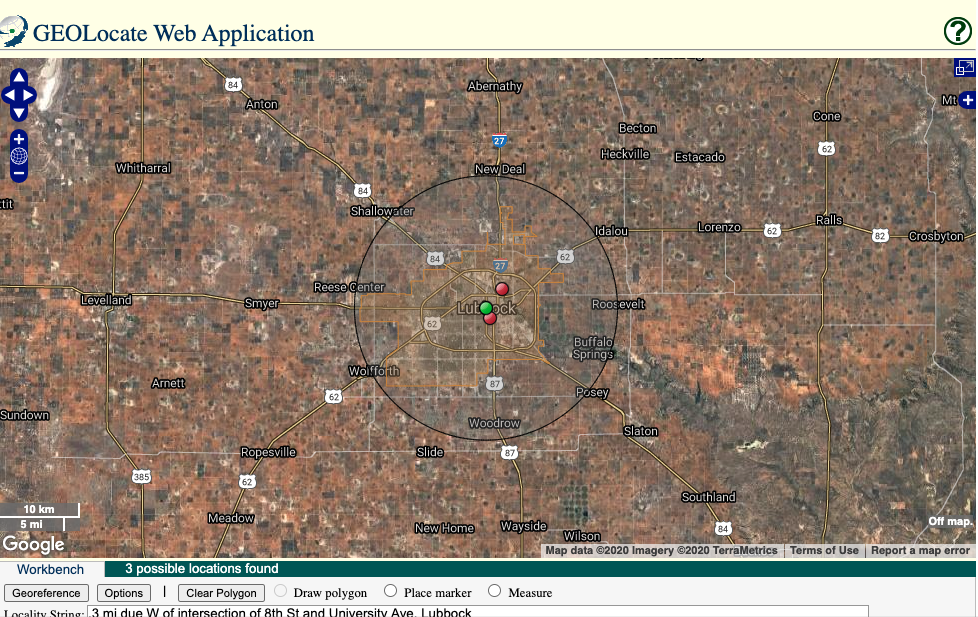 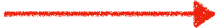 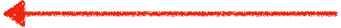 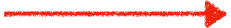 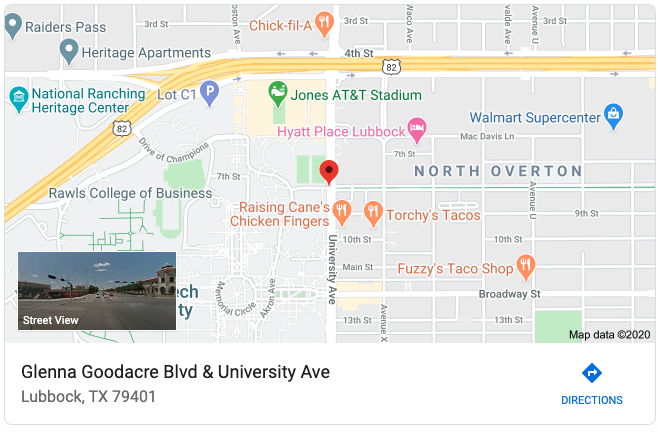 Edit Uncertainty
Place a point with the Place Marker

Use the Measure tool to identify the precise location

Click on the point to Edit Uncertainty- you may need to zoom out
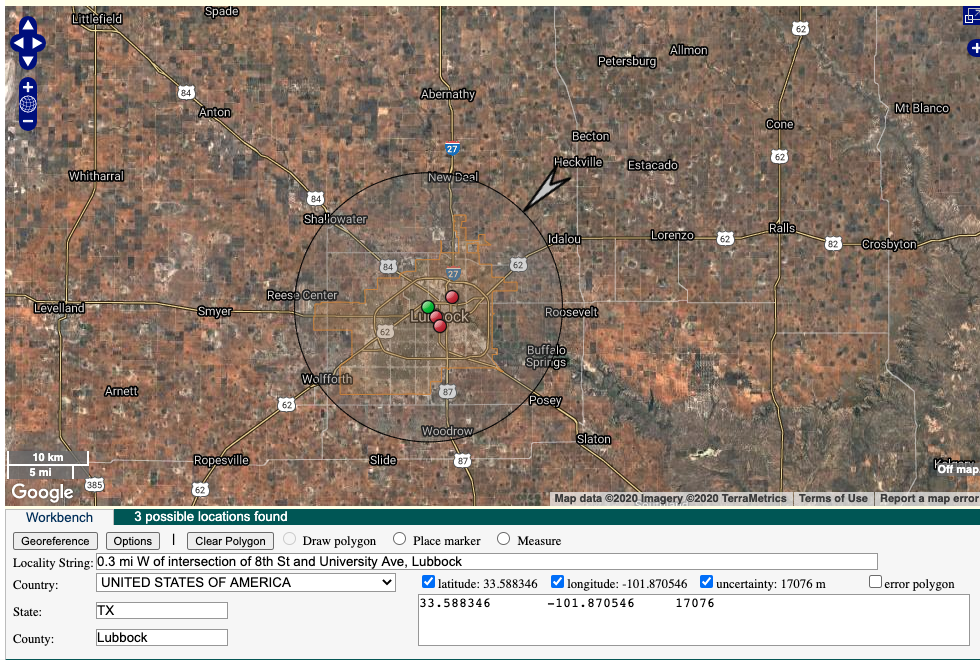 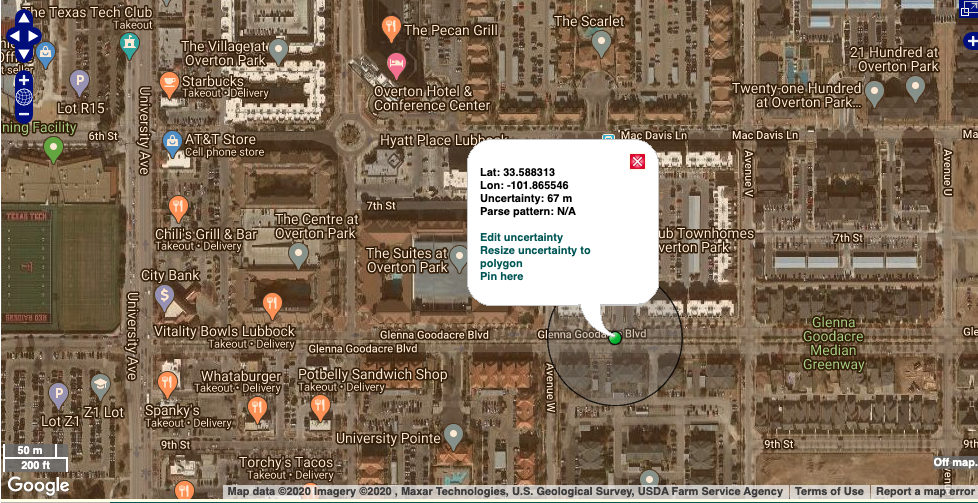 Historical Maps
Locality string from 1966 Texas specimen: 
“roadside on st.hwy. 26; 3.5 mi. n. of henderson”
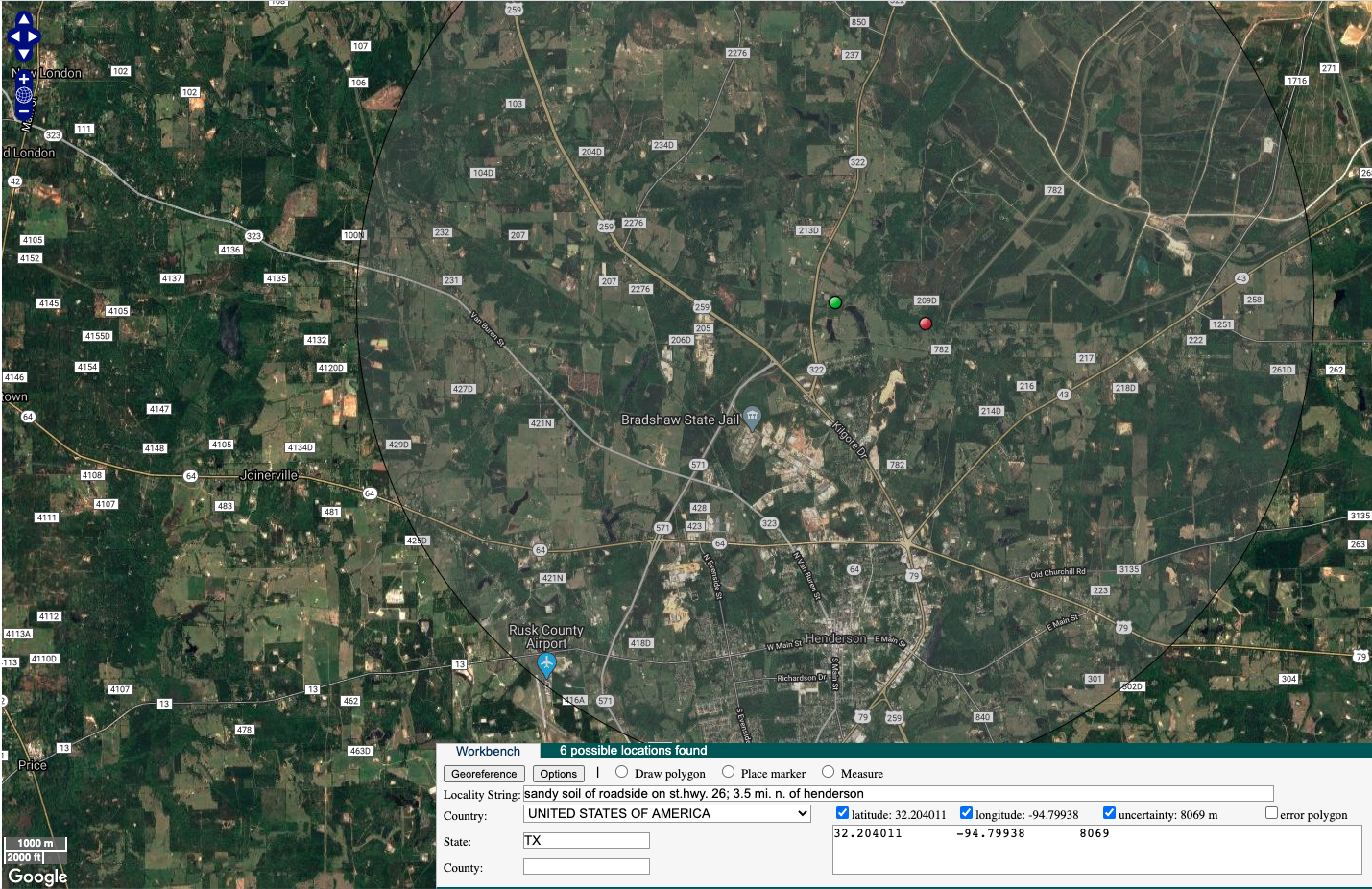 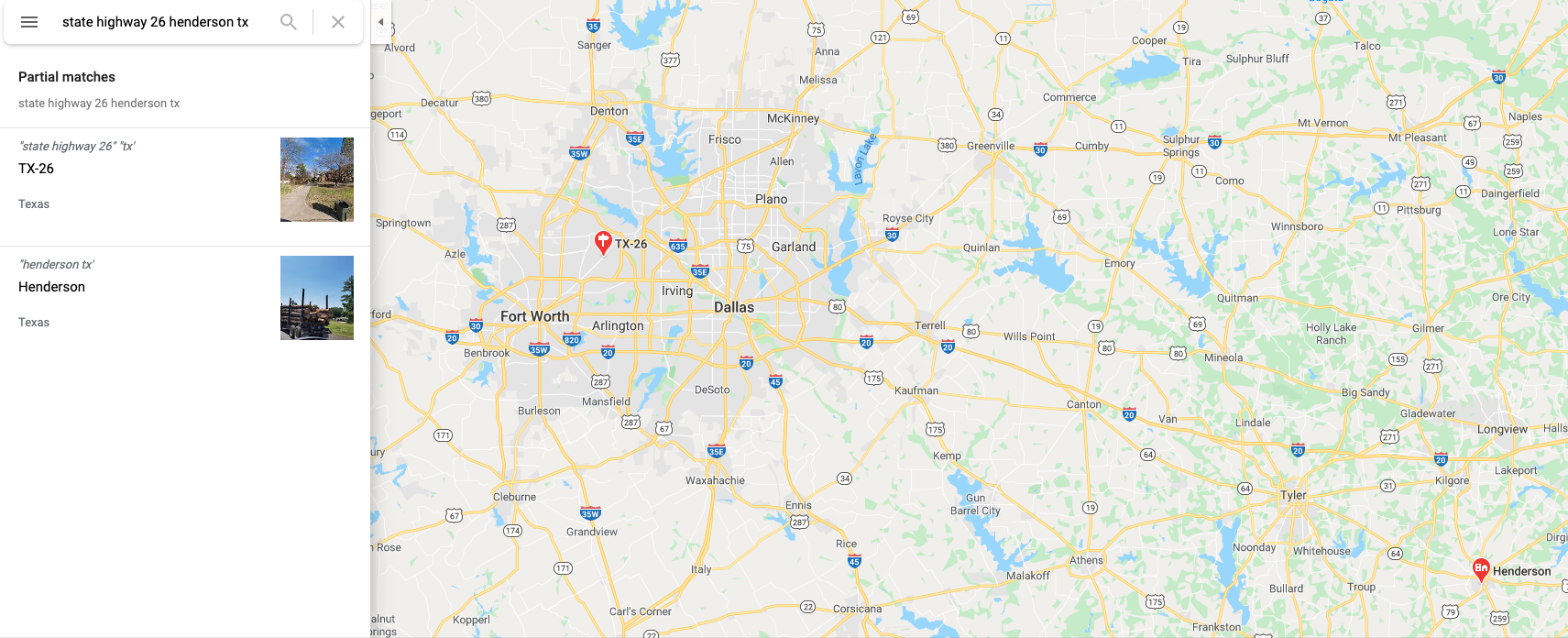 State Highway TX-26 is in Dallas,
not Henderson, TX
No Highway 26 in Henderson, TX
Historical Maps
Locality string from 1966 Texas specimen: 
“roadside on st.hwy. 26; 3.5 mi. n. of henderson”
Click this + for more maps
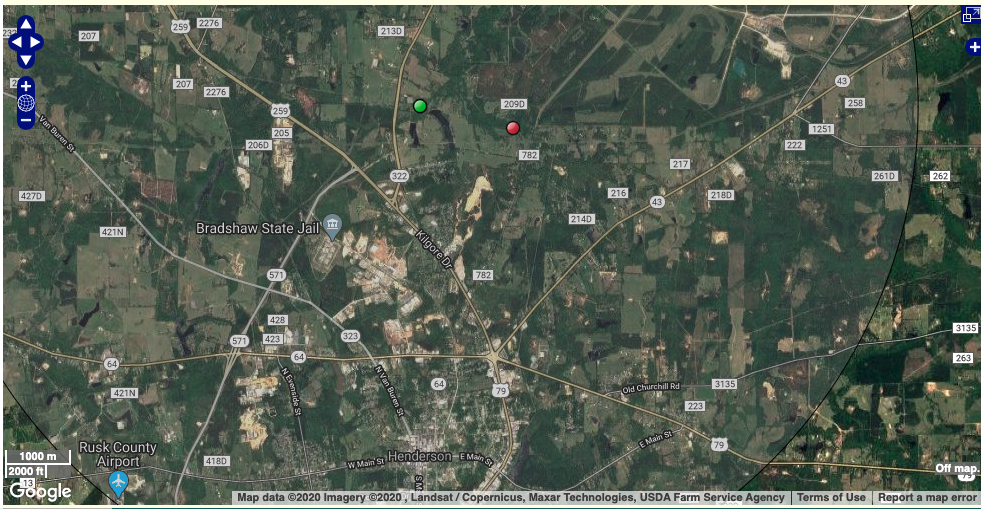 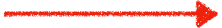 Check box for Historical Maps
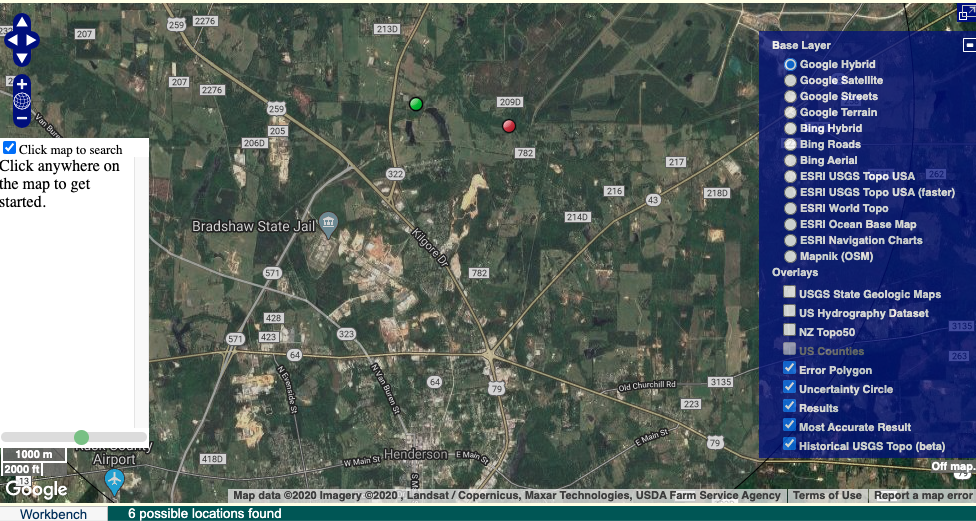 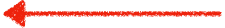 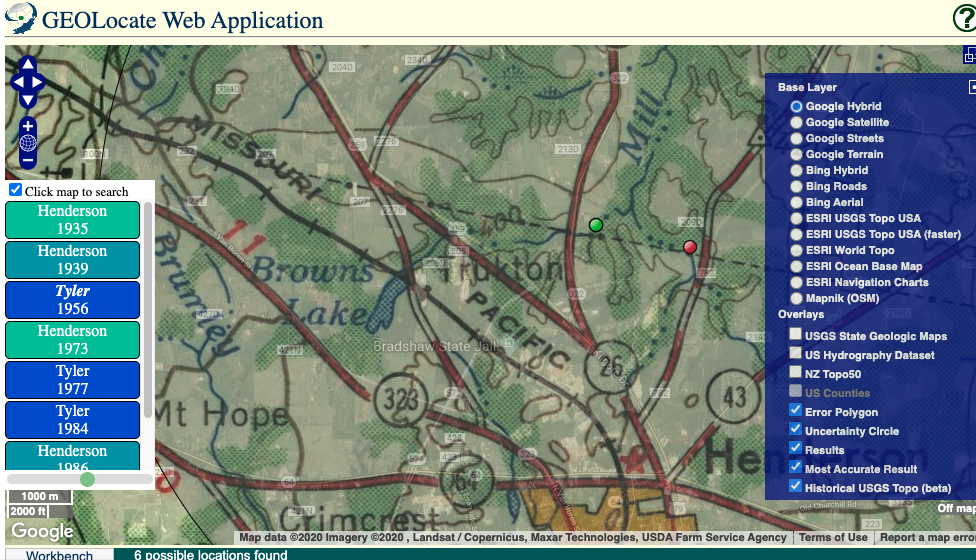 Click on the map to load historical map data
Choose a map relevant for observation
Use slider to control opacity

Look, it’s TX-26 on a map from 1956!
Measuring Distances
Locality string from 1966 Texas specimen: 
“roadside on st.hwy. 26; 3.5 mi. n. of henderson”
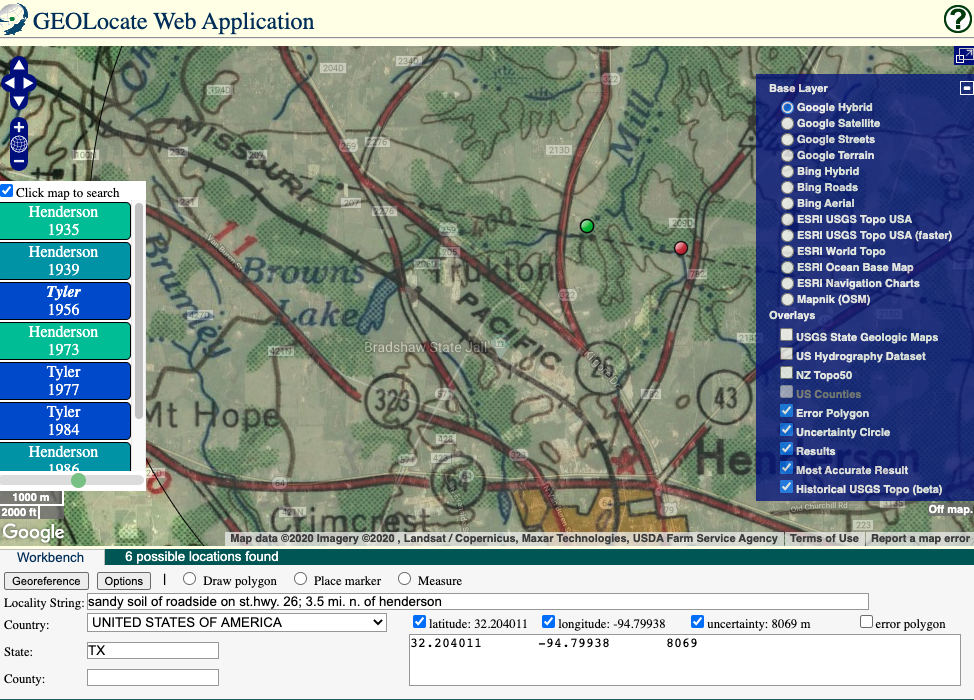 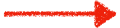 Trace the Road 3.5 mi N of Henderson

Switch to “Place Marker” to choose a point

Don’t forget to edit uncertainty!
Use the Measure tool
Summary
Take your time and use all of the available resources

Record the latitude, longitude, and uncertainty

Avoid being too precise

Have fun with the detective work!
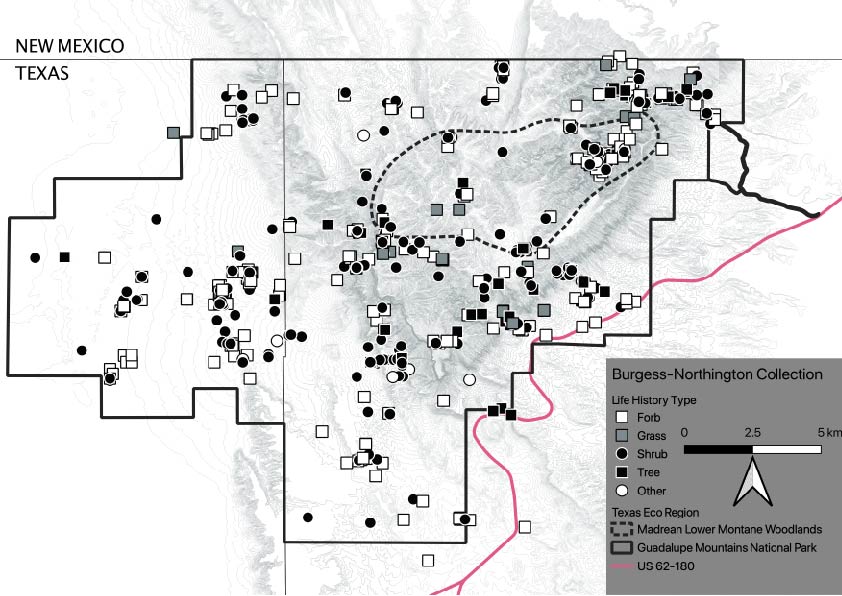